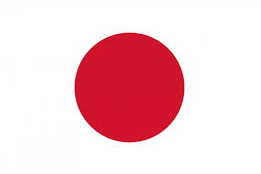 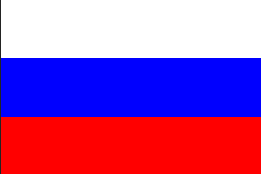 Русско-Японская война
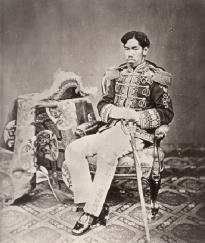 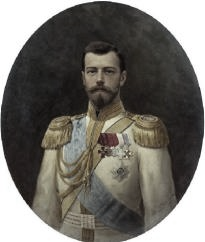 Автор: Галиев Ринат,10б класс, МБОУ «Лицей № 2»,
г. Нижневартовск, 2014 г.
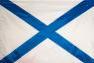 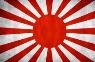 Меню
Актуальность и цели
Причины войны
Карта военных действий
Состояние сил на начало войны
Ход войны
Память
Заключение
Информационные ресурсы
Выход
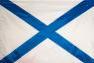 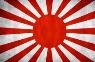 Актуальность и цели
В этом году исполняется 110 лет с 
начала Русско-Японской войны. 

В честь этого события я решил сделать
проект на данную тему. 

Целью будет напомнить
современникам о этих драматичных
событиях.
Меню
Выход
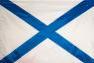 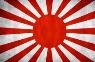 Причины войны
Стремительное усиление России на Дальнем Востоке в 1898 г. была построена КВЖД в Маньчжурии, в 1903 - сквозная Транссибирская магистраль до Владивостока. Укрепились позиции России в Корее. Это обеспокоило США и Англию и  они стали подталкивать Японию к началу войны против России с целью ограничить ее влияние в регионе.
Царское правительство стремилось к войне с, казалось, слабой и далекой страной - нужна была "маленькая победоносная война", - полагал В. К. Плеве и другие.
Требовалось укрепление позиций России на международной арене.
Стремление правительства России отвлечь народ от революционных настроений.
Желание Японии доминировать на Дальнем востоке.
Недооценка же Россией сил противника породила преступную беспечность в подготовке военных действий на Дальнем Востоке.
Меню
Выход
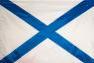 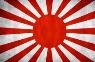 Карта военных действий
Меню
Выход
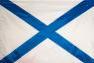 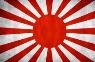 Состояние сил на начало войны
Меню
Выход
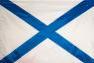 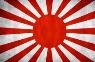 Ход войны
Конфликт был неизбежен, так как клубок противоречий нарастал с усилением проникновения России в Манчжурию, Китай и Корею. А у Японии были свои планы на эти же территории. Война стала неотвратима. 
Поэтому 6 февраля 1904 года Япония разорвала дипломатические отношения с Россией. Через два дня японский флот атаковал российские корабли в Порт-Артуре, а 10 февраля Император Муцухито в храме Ясукуни официально объявил России войну. Я думаю, что именно такой ход событий избрало японское правительство, чтобы с одной стороны выразить презрение к будущему врагу. А с другой, чтобы устрашить. Ведь внезапность – всегда ужасает и парализует волю. Хотя какая может быть внезапность, когда Россия сама была заинтересовала в “маленькой победоносной войне”? 
Хронология военных действий
Окончание войны
Результаты
Потери
Меню
Выход
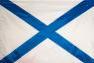 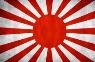 Хронология военных действий
Ход войны
Меню
Выход
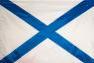 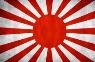 Окончание войны
Предпосылки к переговорам в Японии
Несмотря на достигнутые в ходе войны с Россией успехи, напряжение всех потребовавшихся для этого сил поставило Японию в затруднительное положение. В связи с этим японское руководство стало предпринимать попытки выяснения возможностей заключения мира. Японцы попросили президента США Теодора Рузвельта помочь с посредничеством при этом и в августе 1905 года выслали России предложение о переговорах.
Предпосылки к  переговорам в России
Из-за Цусимского поражения и набиравшей силу революции Николай II принял решение о вступлении в переговоры при  посредничестве американского президента Рузвельта. Первым уполномоченным царём был назначен С. Ю. Витте и уже на следующий день был принят императором и получил соответствующие инструкции: ни в коем случае не соглашаться ни на какие формы выплаты контрибуции, которые Россия никогда в истории не платила, и не отдавать «ни пяди русской земли». При этом сам Витте был настроен пессимистически (особенно в свете требований японской стороны об отчуждении всего Сахалина, Приморского края, передачи всех интернированных кораблей): он был уверен, что «контрибуция» и территориальные потери «неизбежны.
9 августа 1905 года в Портсмуте (США) начались мирные переговоры.
Ход войны
Меню
Выход
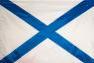 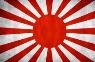 Результаты войны
Т. Рузвельт
С. Ю Витте
Портсмутская конференция
(23 августа 1905 года)
Отныне Корея- сфера японских интересов.
Россия и Япония выводят свои войска из Манчжурии.
Россия уступает Японии аренду Порт-Артура и юж. часть Сахалина.
Россия дает Японии право рыболовства у русских берегов.
Вообщем от заключения мира не выиграл никто, так-как Япония не получила всего желаемого, а Россия, благодаря Витте сохранив престиж и территории, погрузилась в революцию из-за недовольства населения войной. 
Сергей Юльевич Витте, возглавлявший русскую делегацию и отклонивший все унизительные статьи договора, получил титул “Граф Портсмутский”.
Ход войны
Меню
Выход
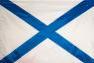 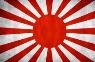 Потери
Русская армия и флот
400 тыс. убитыми, ранеными, больными и плененными.
Затраты России на войну составили 2 347 млн. рублей (около 500 млн. было потеряно в виде отошедшего к Японии имущества и потопленных кораблей и судов).

Японская армия и флот
135 тыс. убитыми и умершими от ран и болезней, около 554 тыс. ранеными и больными
Долг Японии возрос с 600 млн. иен до 2,4 млрд. иен.
 
Журнал «Вокруг света», март 2005 г., А. Уткин ст. «Цусимский разгром».
Ход войны
Меню
Выход
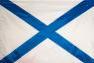 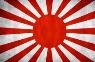 Память о войне
Такие войны стараются не вспоминать. Память об этой войне стиралась сначала надлежащими органами Российской империи, а потом и Советской власти.  Поэтому в современной России память о войне представлена весьма скромно. Немного книг, фильмов и стихов. Минимум выставок и памятников.  Лучшие из них находятся во Владивостоке. 
Покровитель воинов
Захоронение моряков 
Выставка про миноносец
Меню
Выход
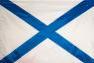 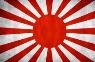 Покровитель воинов
Первый  "официальный" памятник героям русско-японской войны представляет собой скульптуру, изображающую архангела Михаила - покровителя небесного воинства. В посвящении написано: "Героям русско-японской войны от благодарных потомков". Чтобы потомки проявили благодарность, понадобилось более ста лет: закладка состоялась 24 июня 2006 года, К слову о благодарных потомках: с инициативой по установке памятника обратилась не государственная, а частная организация, она же организовала работы, а изготавливался сам монумент вовсе в Северной Корее
Память о войне
Меню
Выход
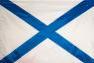 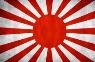 Захоронение моряков
Второй памятник - захоронения нижних чинов крейсера "Варяг" на Морском кладбище. История самого захоронения, кстати, по-своему тоже героическая. Достаточно сказать, что оно частично оплачено японцами, обеспечившими перевозку останков из Кореи во Владивосток Захоронили героев в 1911 году. На следующий год, в сентябре 1912-го, над могилой был сооружен памятник, который со временем стал главным напоминанием о подвиге русских моряков в той войне.
Память о войне
Меню
Выход
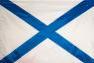 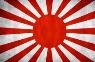 Память о миноносце
В 2013 году в музее Ворошиловской батареи, открылась новая выставка, посвященная гибели миноносца Сибирской флотилии, который подорвался на японской мине у берегов острова Русского в 1904 году. Открытие выставки как раз приурочено к 110-летию начала русско-японской войны.
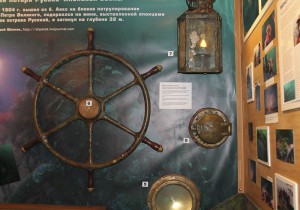 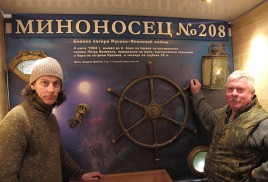 Память о войне
Меню
Выход
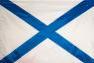 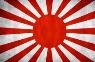 Заключение
Победа России в этой войне была невозможна. И это не случайность, а закономерность
ряда важных факторов:
•	сложившаяся архаичная, закостенелая политическая система государственного управления 
•	отсутствие четкой и быстрой связи между Владивостоком и Санкт-Петербургом
•	отсутствие развитой промышленной базы Дальнего Востока, трудности снабжения армии на большом удаление от основных заводов России (центральная европейская часть и уральский регион). Всего одна железнодорожная ветка на тысячи километров.
•	неумелое и нерешительное высшее командование русской армии
•	сословное различие общества, следовательно - назначение на ключевые должности по социальному происхождению, а не по интеллектуальным способностям (поговорка солдат - одень свинье золотые погоны – она будет офицером)
•	моральный отказ высших офицеров и государственных деятелей от ответственности за свои поступки и ошибки. В отличие от японских дворян, которые «боялись потерять лицо» и готовые были провести обряд «сэппуку» за свои ошибки.
Данные факторы  и стали главной причиной поражения России, которая не могла одолеть
четкую и организованную Японию.
Меню
Выход
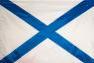 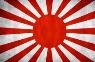 Информационные ресурсы
Википедия. Русско-Японская война
РИАНовости о войне 
Краткое описание на историческом сайте
Подвиги солдат во время войны
Форум о войне
Меню
Выход
Спасибо  за внимание
Меню
Выход